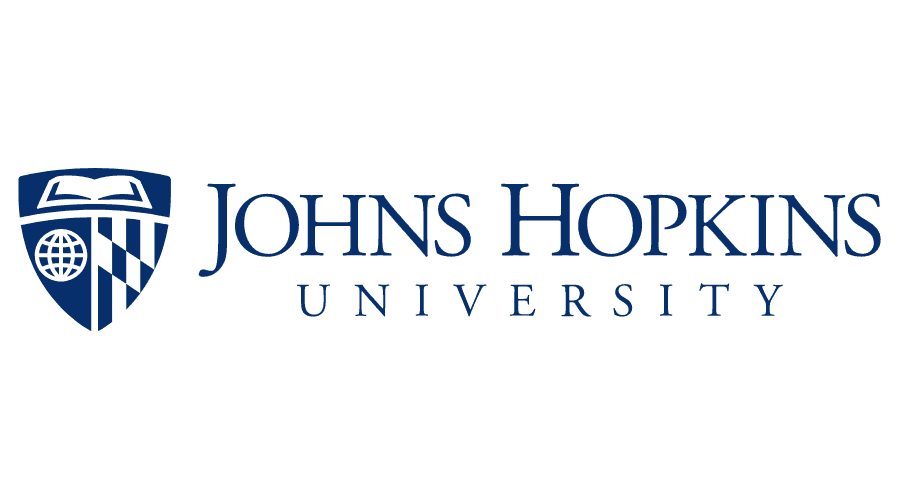 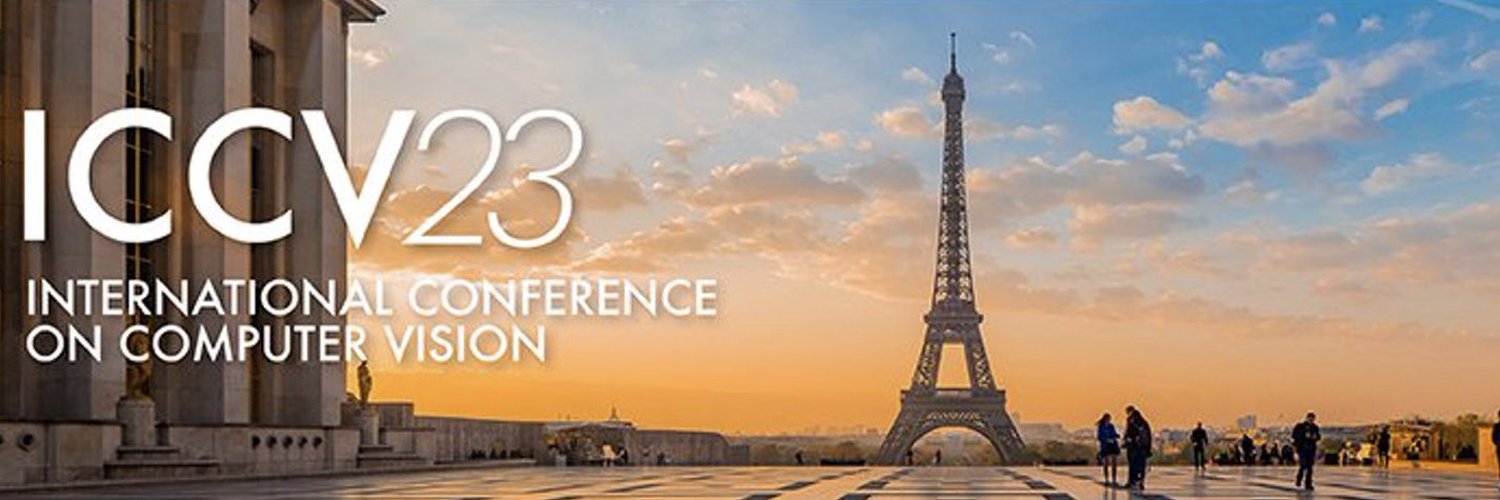 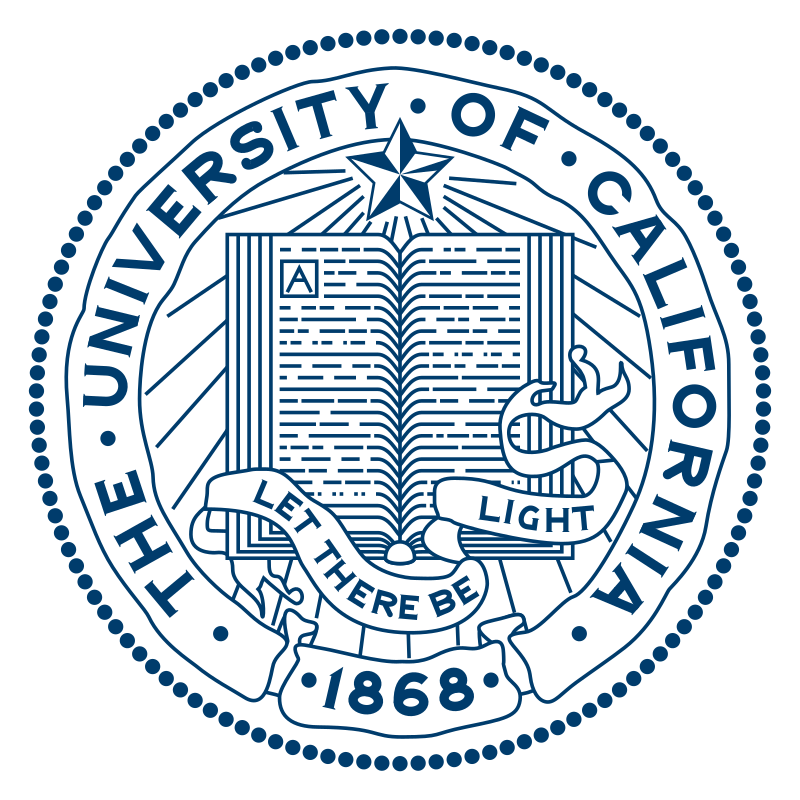 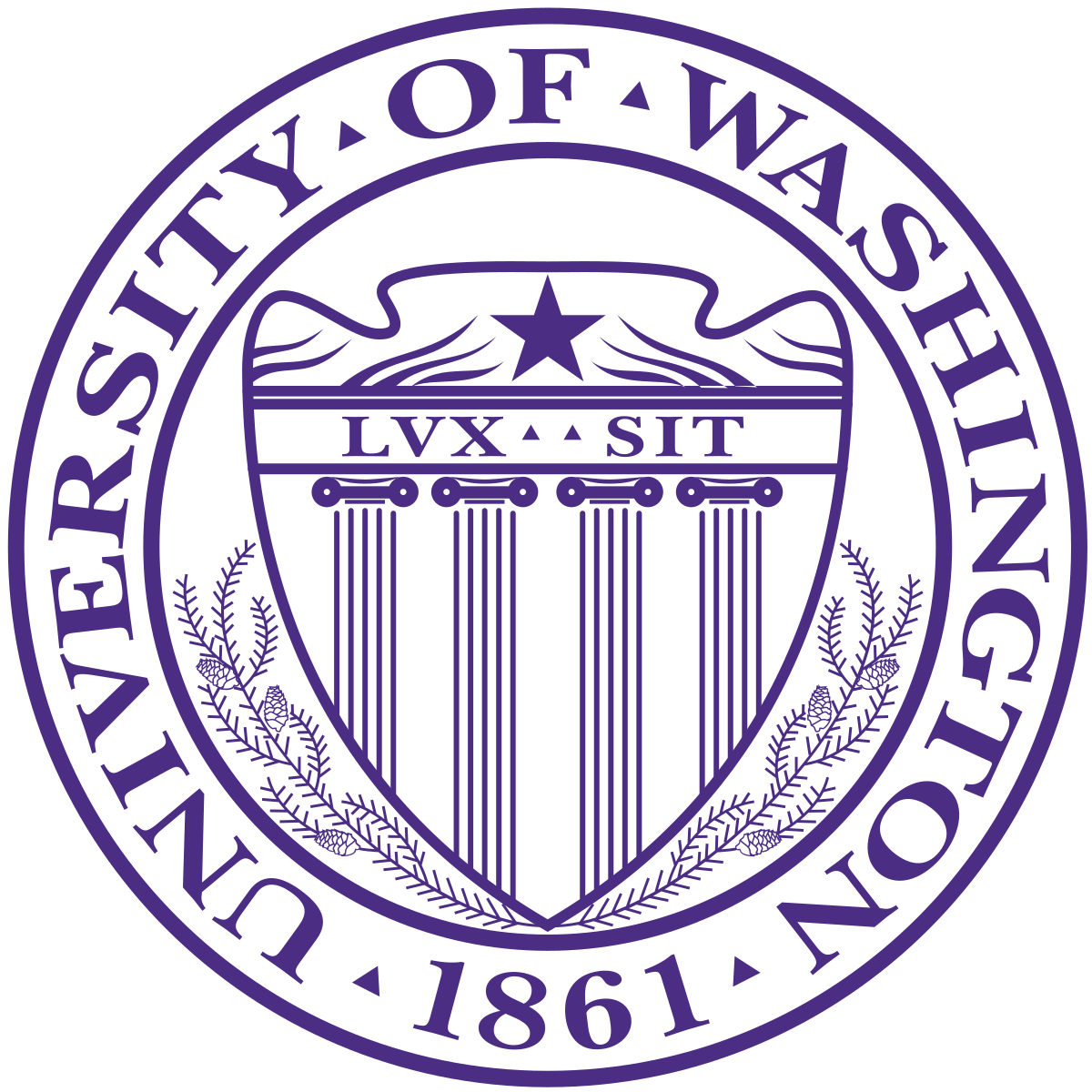 SMAUG: Sparse Masked Autoencoder for Efficient Video-Language Pre-training
Yuanze Lin1, Chen Wei2, Huiyu Wang2, Alan Yuille2, Cihang Xie3
     1University of Washington, 2Johns Hopkins University , 3UC Santa Cruz
Motivation
Previous video-language pre-training approaches:

       (1) Require heavy computation for pre-training.
       (2) Usually perform masked modeling only for textual modality.

The proposed SMAUG: 

       (1) Explore how to efficiently introduce MAE for pre-training, which can
             perform masked visual modeling and reduce computation costs.
       (2) Introduce space-time token sparsification modules for further reducing
             spatial and temporal redundancies among videos.
Overview
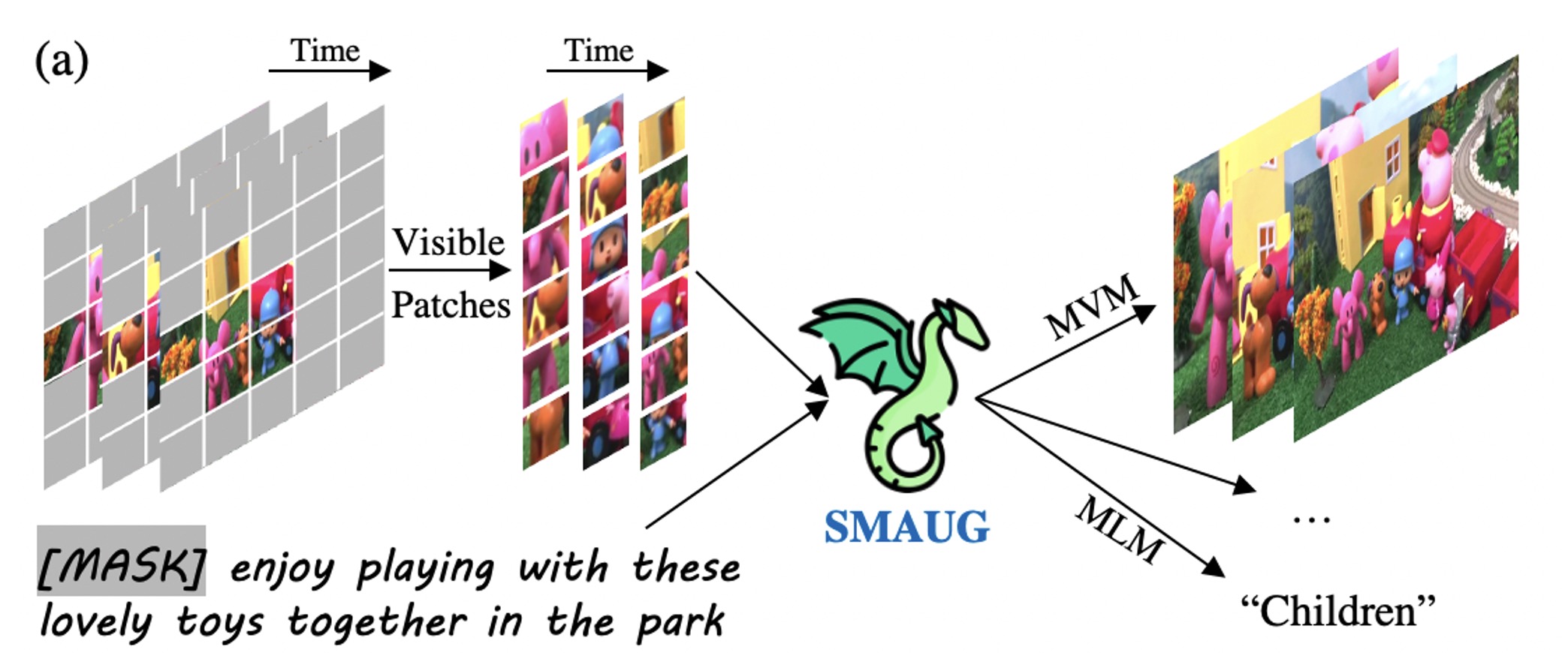 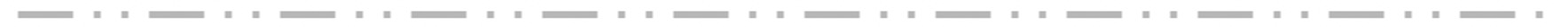 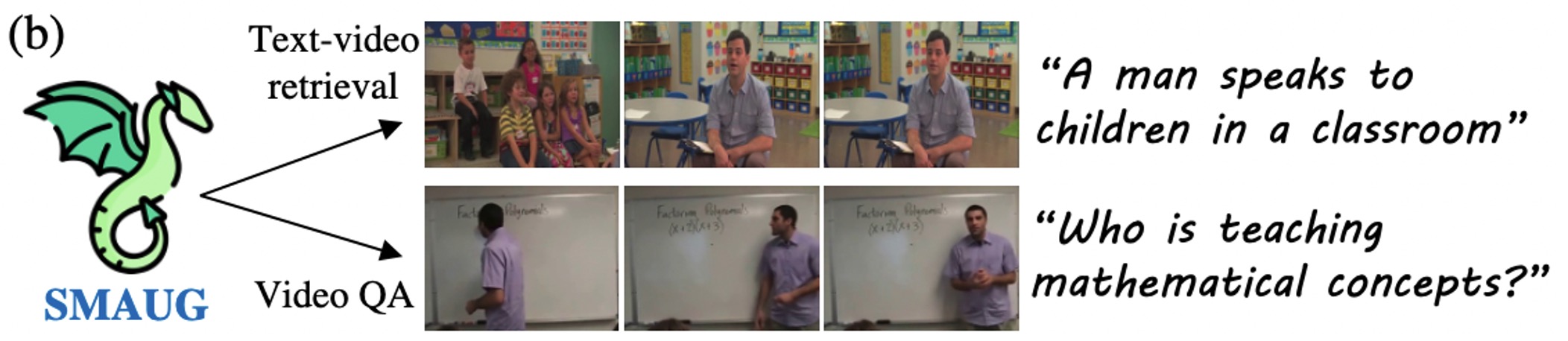 Figure 1. The overview of SMAUG.
Method
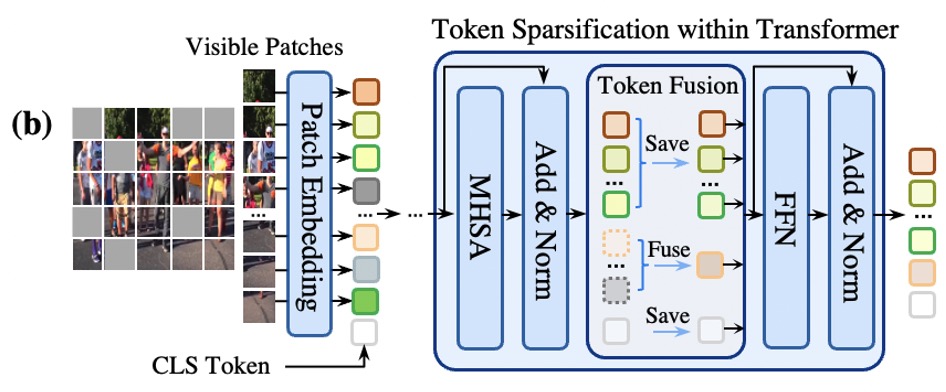 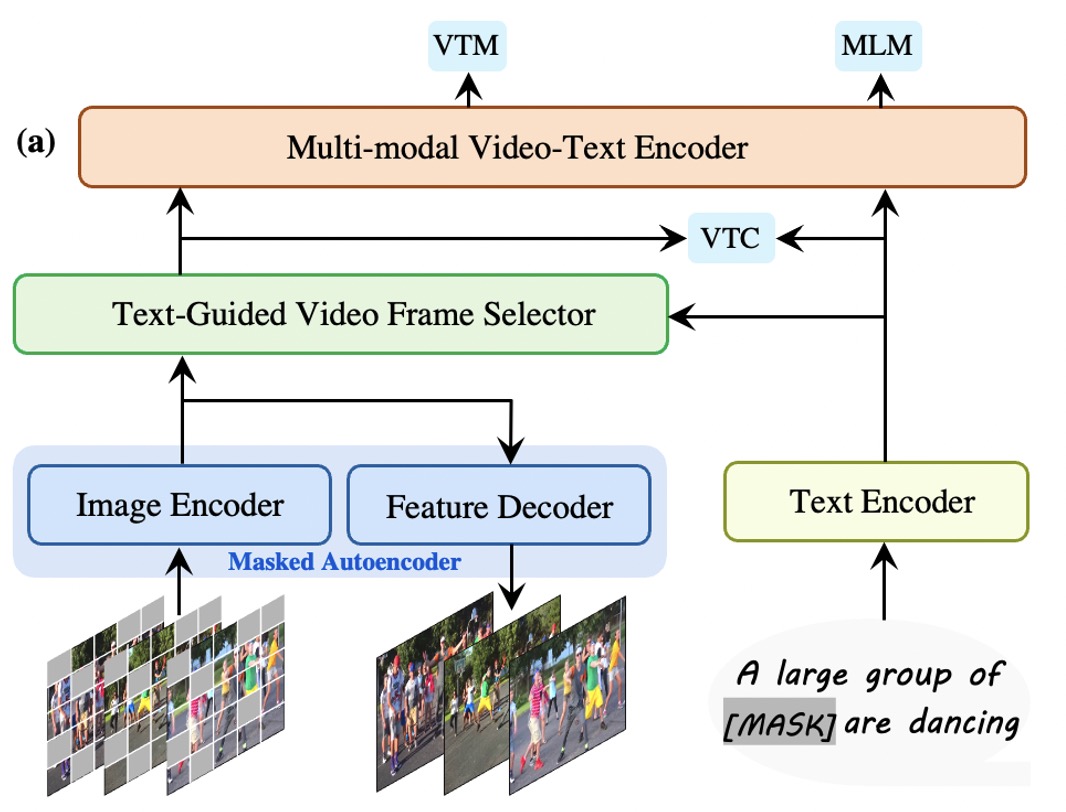 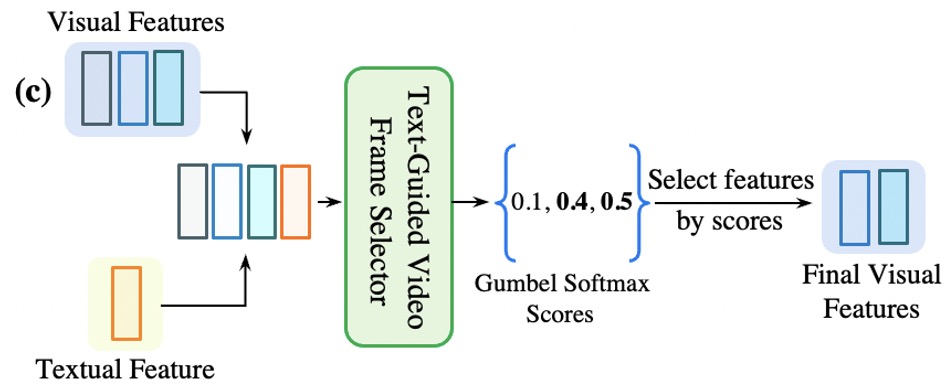 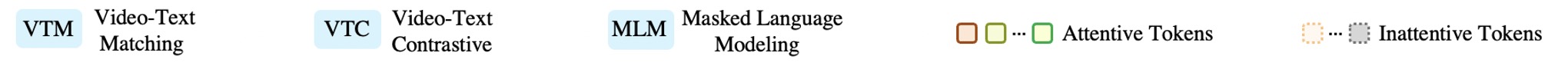 Figure 2. The illustration of SMAUG architecture.
Experiment
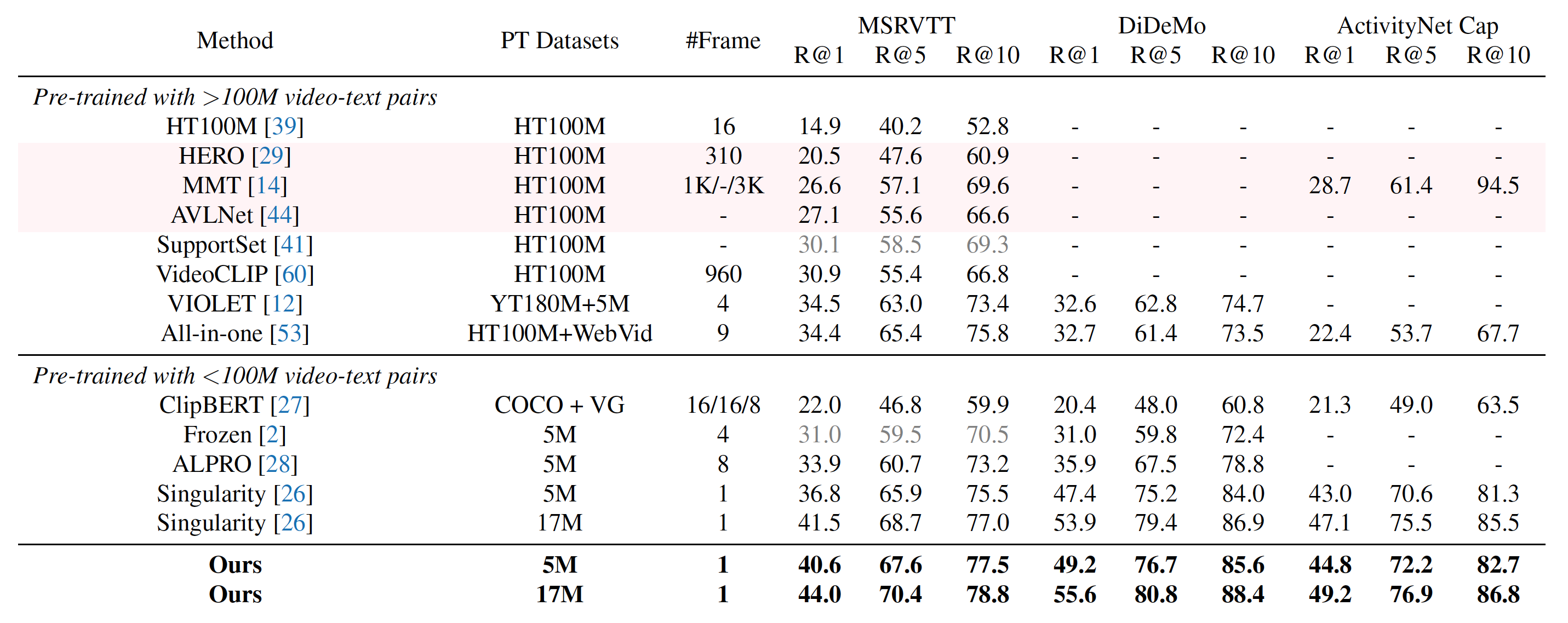 Table 1. Results compared with existing video-language pre-training methods on text-to-video retrieval.
Experiment
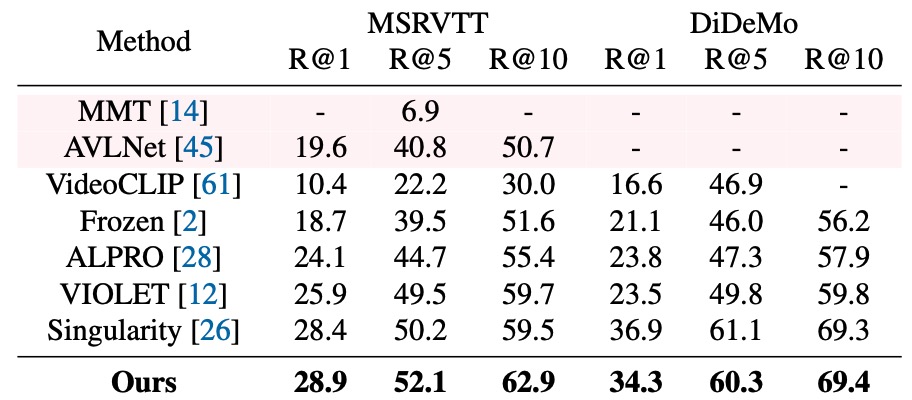 Table 2. Zero-shot results compared with existing video-language 
pre-training methods on text-to-retrieval tasks.
Experiment
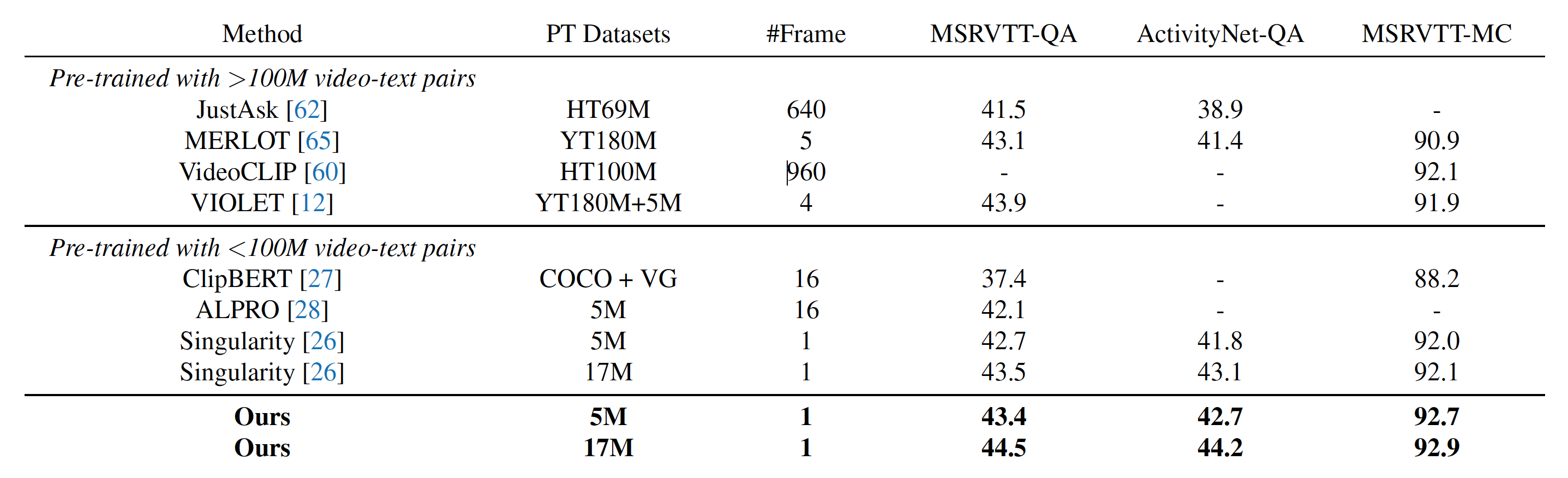 Table 3. Results compared with existing video-language pre-training methods on video question answering.
Experiment
Blue color highlights the default setting.          PT Time: Pre-training time of using only one A6000 GPU.
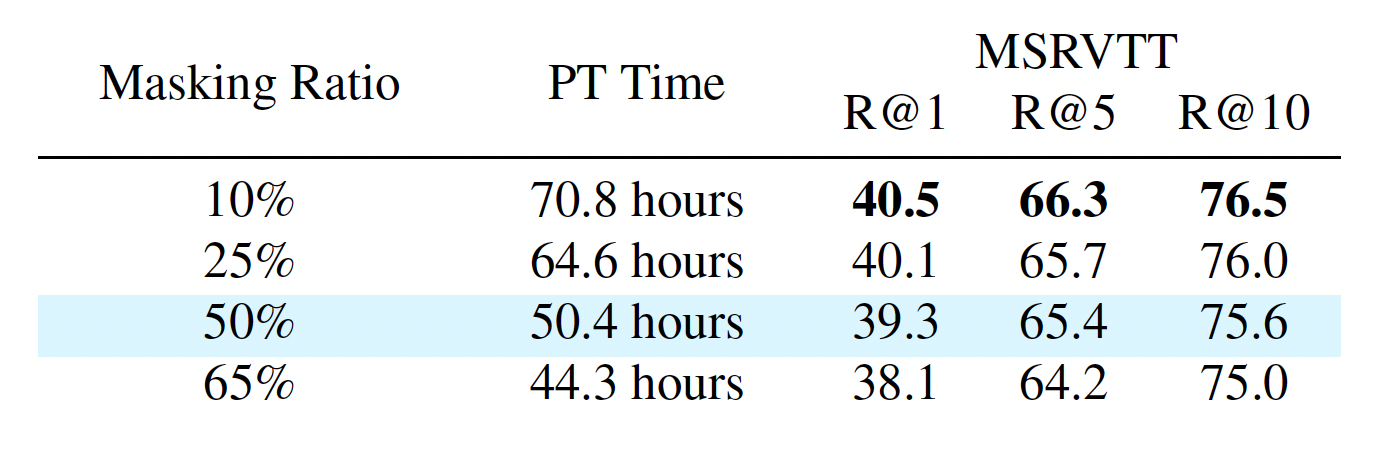 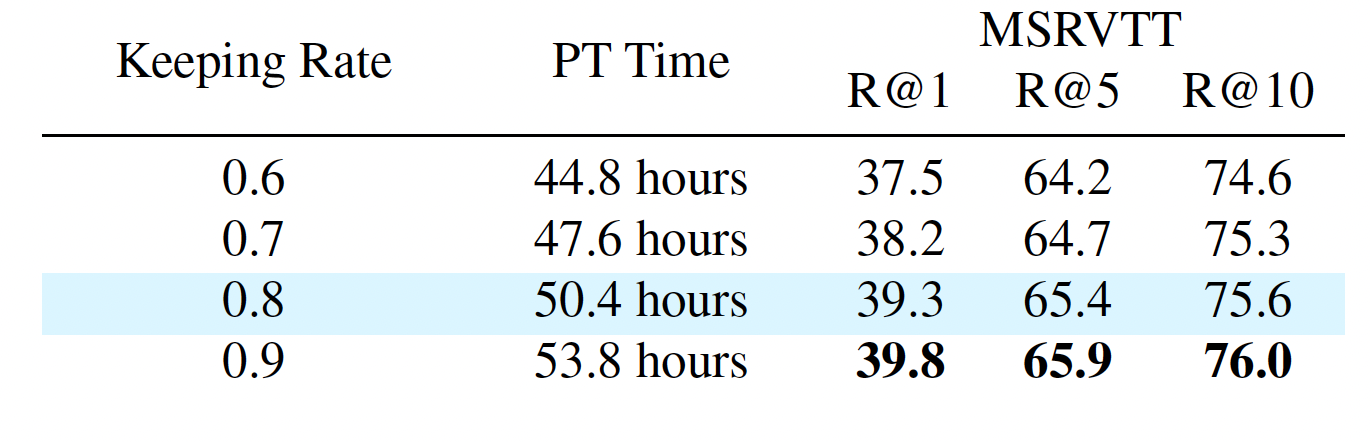 Table 4. Different masking ratios.
Table 5. Different keeping rates.
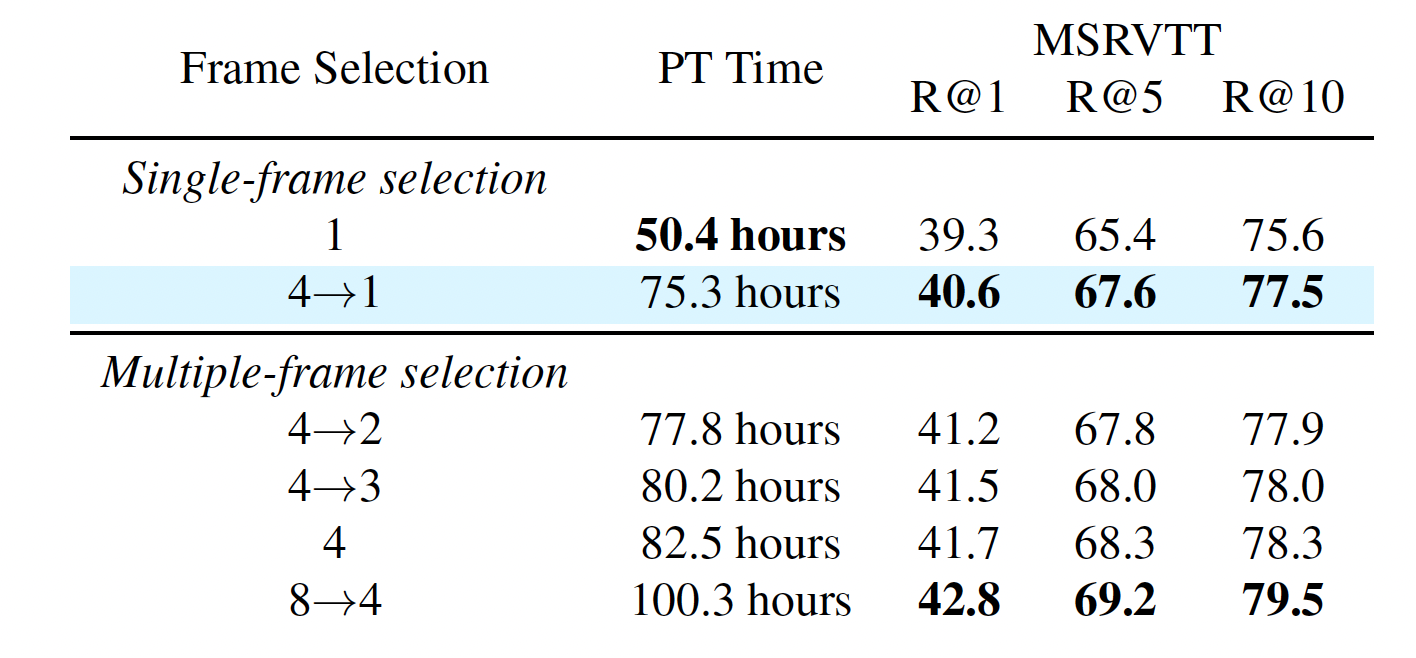 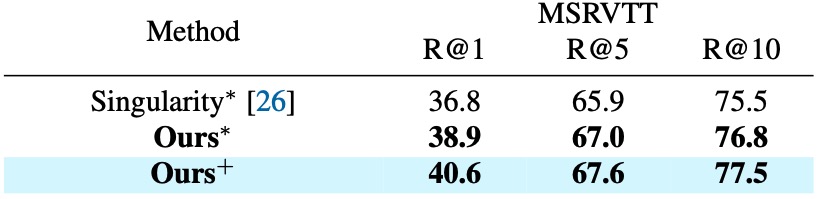 Table 7. Using different visual encoders. * and + 
mean BEiT-Base and CLIP-B/16 respectively.
Experiment & Analysis
MAE: Masked Autoencoder VTS: Visual token sparsification  FS: Frame selection
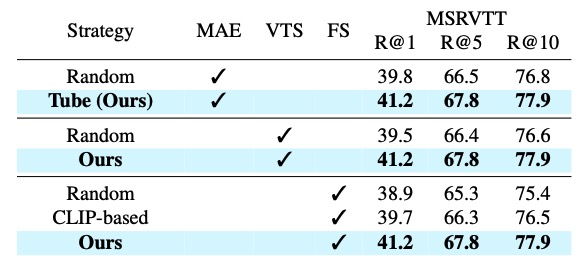 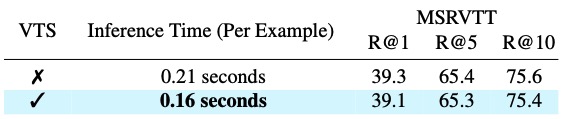 Table 9. Adopting VTS for inference.
Table 8. Adopting different strategies for MAE, 
VTS and FS.
“*” and “+” mean the pre-trained models with 5M and 17M corpus.
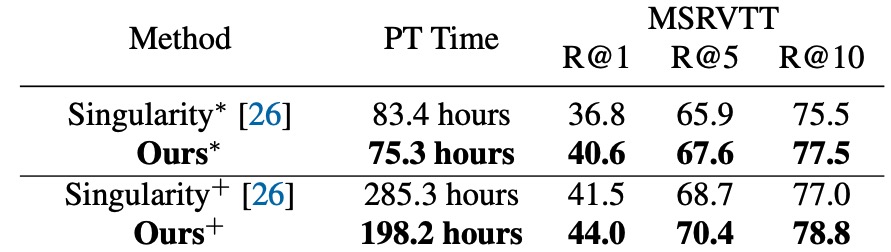 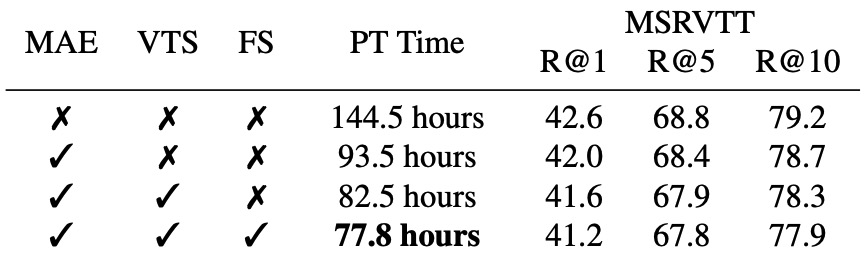 Table 11. Pre-training with different scales of 
the video-text  corpus using sing-frame input.
Table 10. Influences of different proposed components.
Visualization
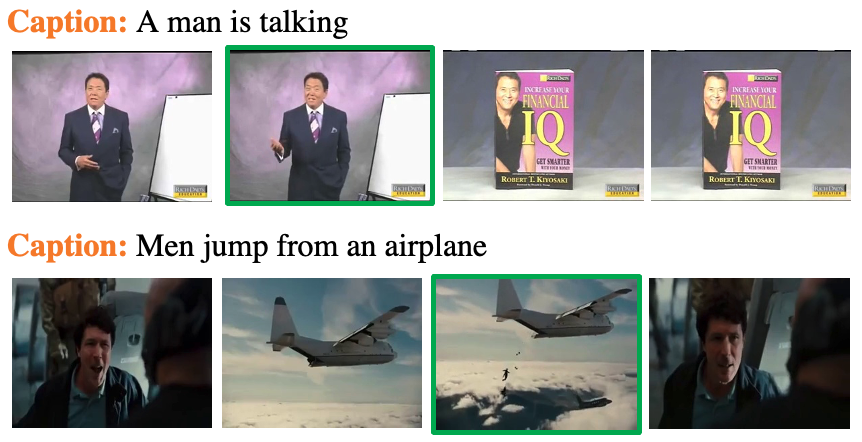 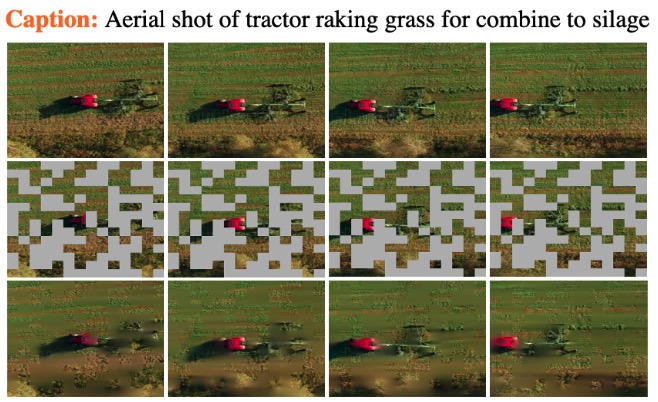 Figure 3. Two examples of frame selection. Green box means
selecting the most important frame among each clip.
Figure 4. An example of prediction for masked patches.
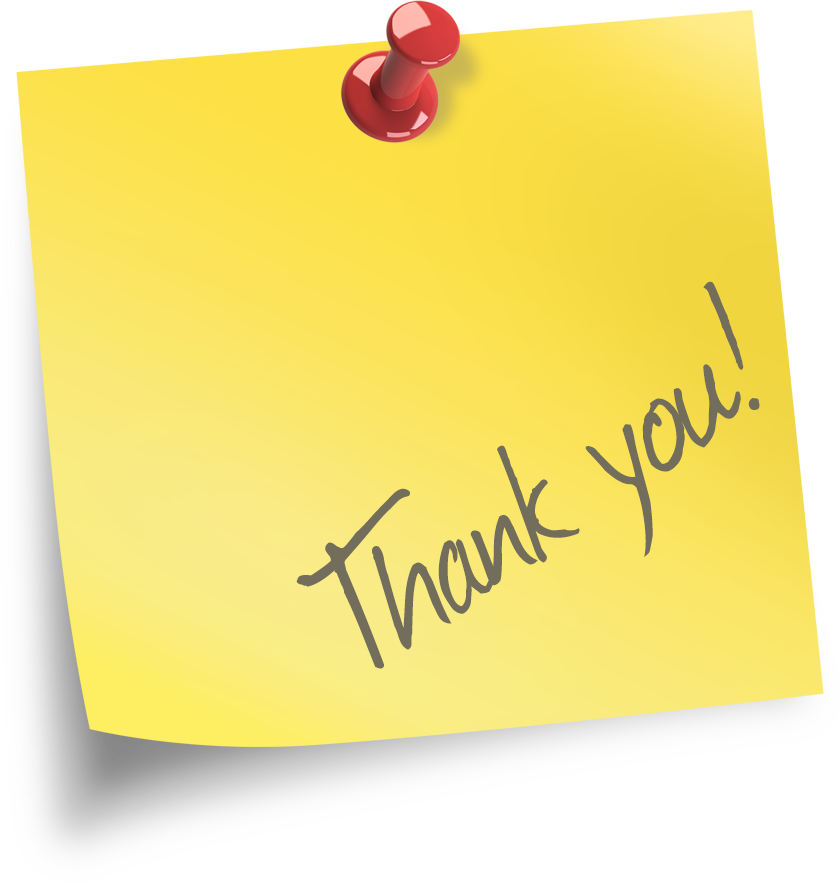